RE
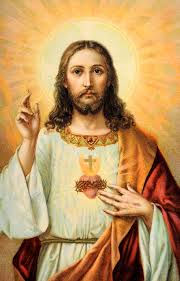 The Gospel
Christian’s thank God for good gifts.  

We also thank people for their gifts too.  Think of a present you have been given and how you said Thank You
for that gift.
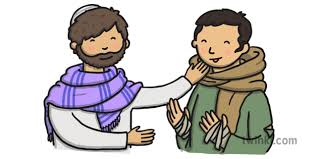 Watch the following video
https://www.youtube.com/watch?v=LzZUDRrKgI8
Look at the following emoticons.  Which of the characters from the story had these emotions?
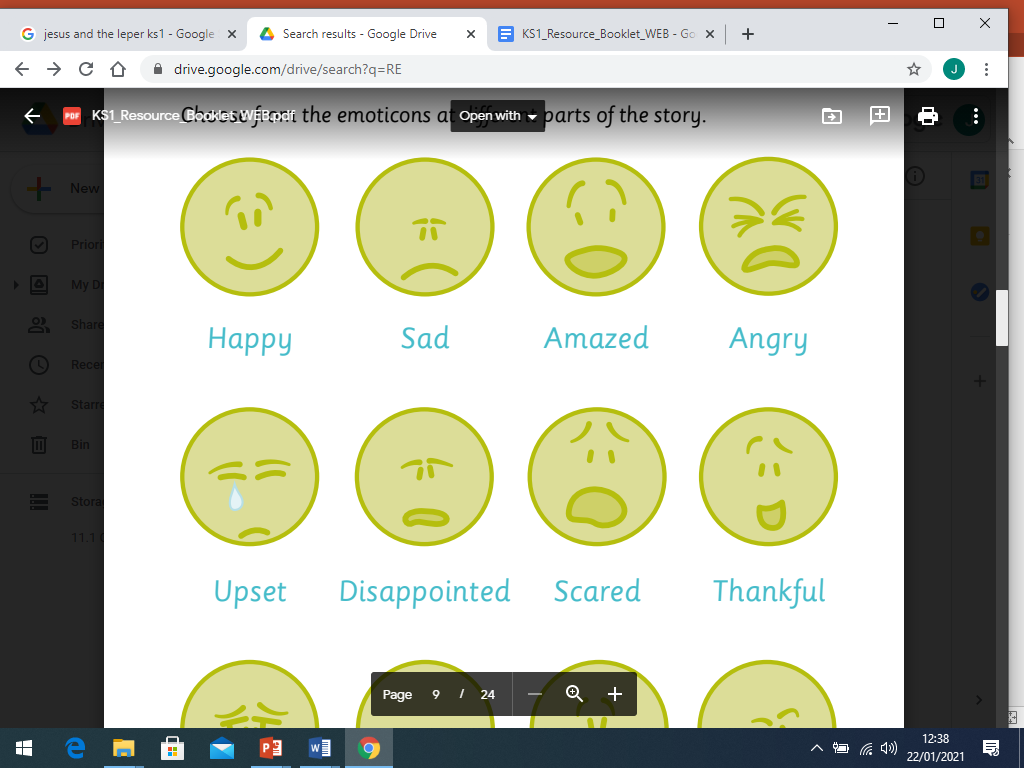 How do you think Jesus would have felt about the leper who came back and the 9 who didn’t?
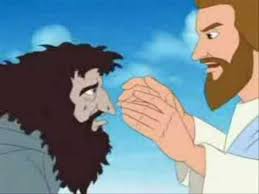 Think about what you are thankful for and how you can show your thanks.
Draw a picture and perhaps you could write a prayer to say thank you to God .
Quiet Reflection time!
Reflect on your day.  
What and who are you thankful for today?
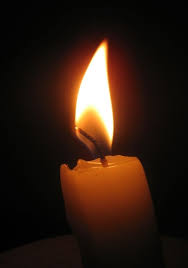